STROJNA I PROGRAMSKA OPREMA RAČUNALA
Vrste računala. 
Ponavljanje i usustavljivanje gradiva.
računala se međusobno razlikuju – po veličini, namjeni, mogućnostima, cijeni
kompatibilnost – računala različitih proizvođača
po mogućnostima:
osobna
velika
superračunala
Podjela računala
2
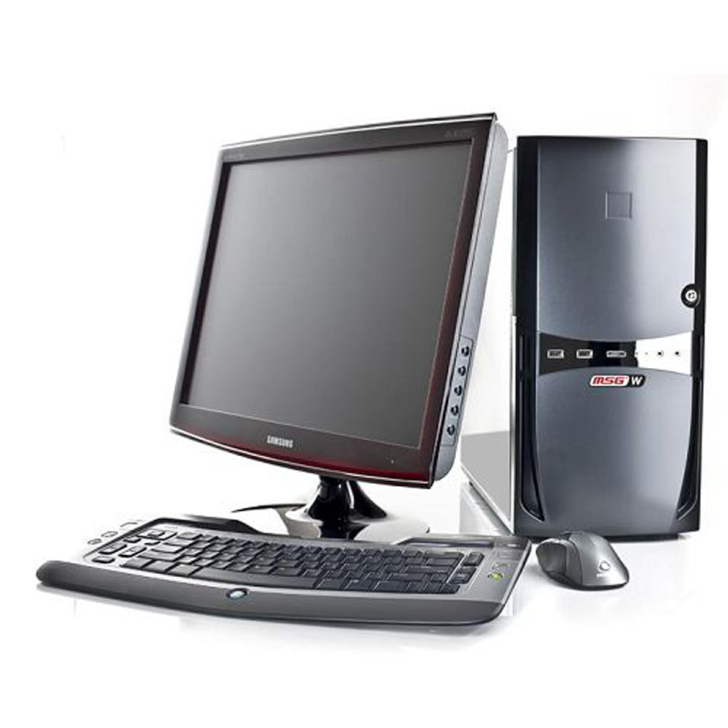 koristimo kod kuće i na poslu
namijenjena obavljanju najrazličitijih zadataka korisnika
stolna računala i prijenosna
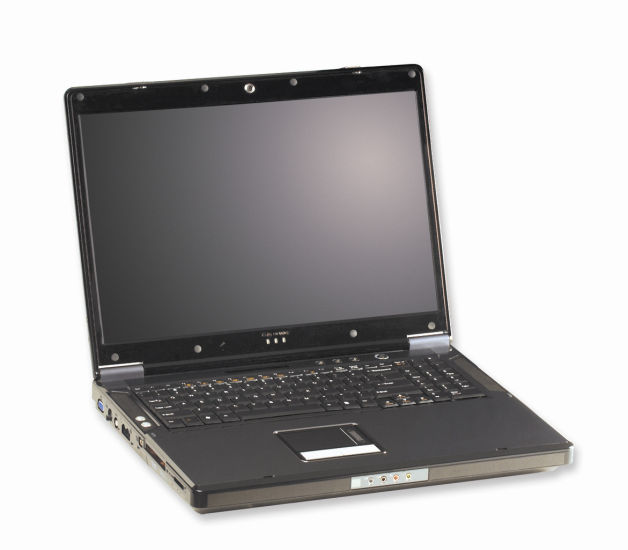 Osobna računala
3
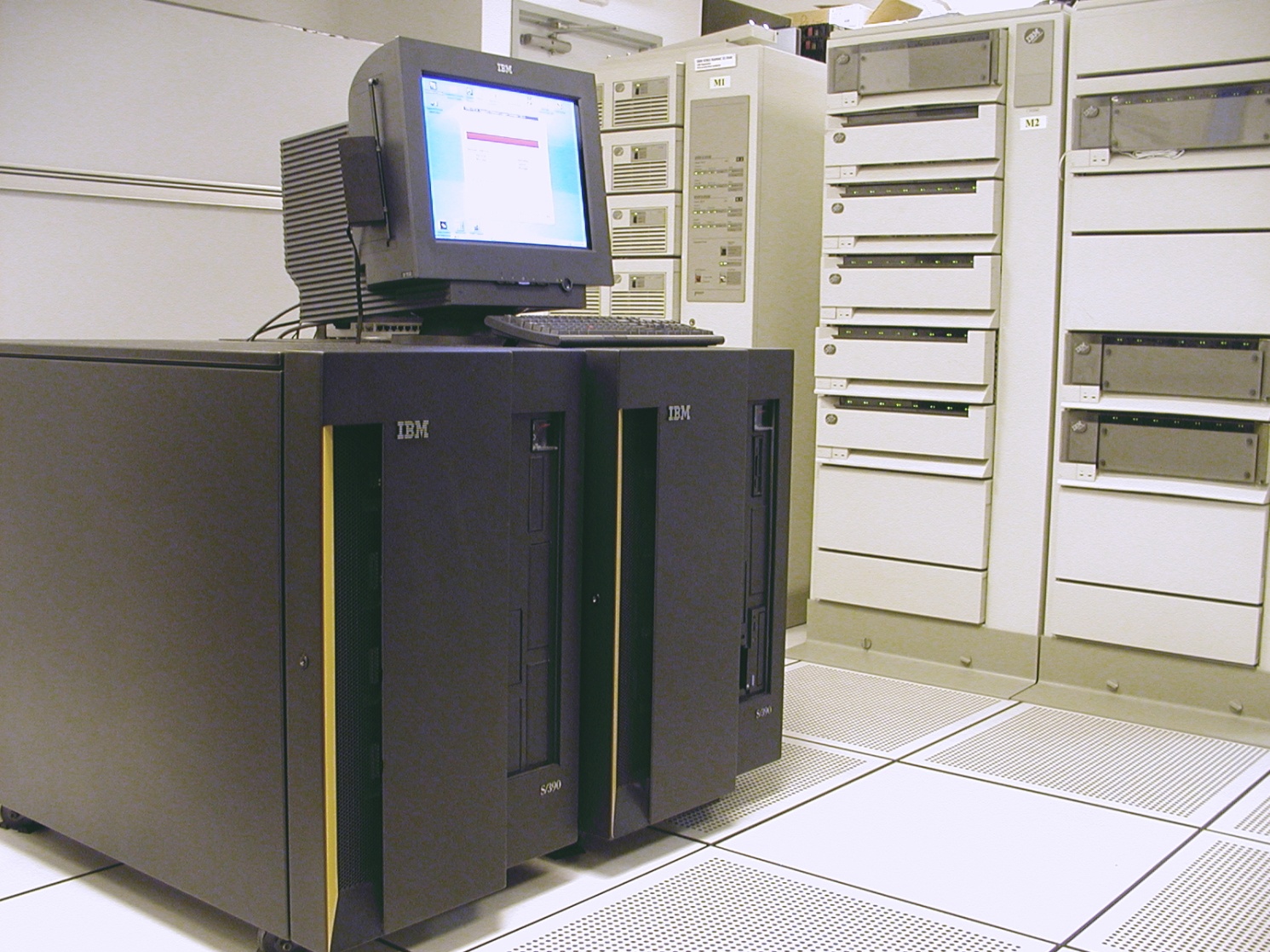 namijenjena su posluživanju velikoga broja korisnika, a koriste se u poslovnim sustavima
Velika računala
4
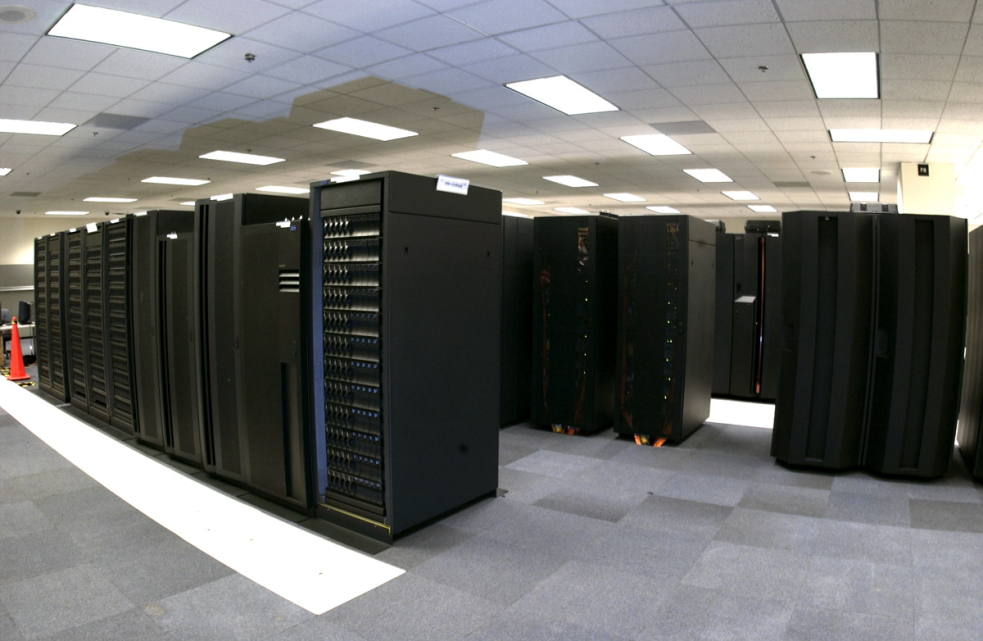 najsnažnija računala koja se koriste u složenim i zahtjevnim tehničkim ili znanstvenim proračunima 
Roadrunner u Los Alamosu
Superračunala
5
mini-prijenosnici
dlanovnici
„pametni telefoni“
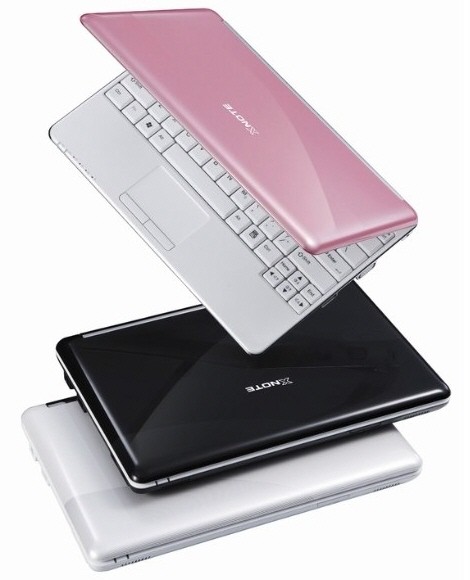 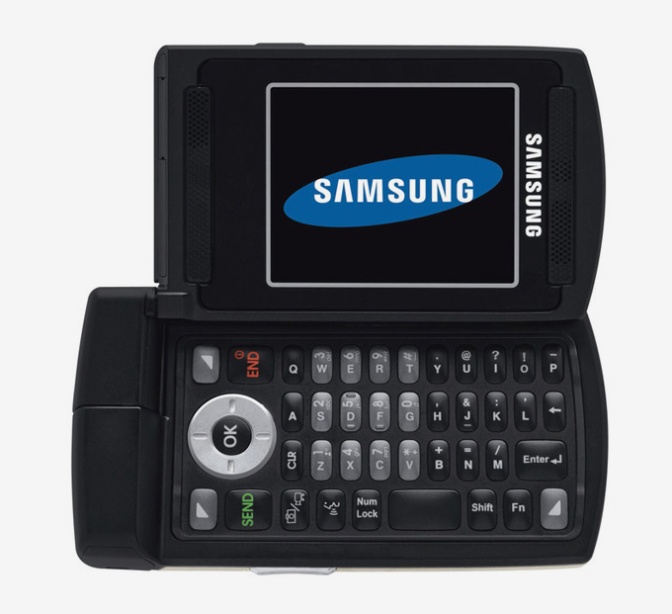 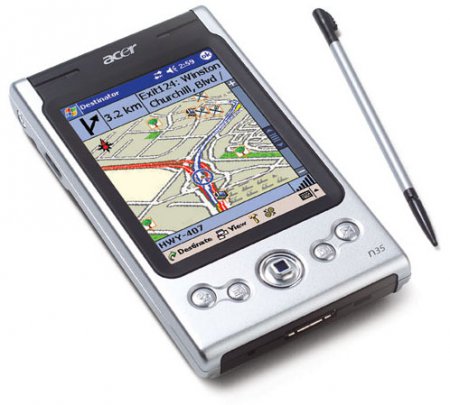 Novi proizvodi
6